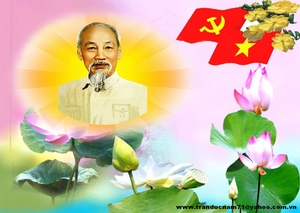 UỶ BAN NHÂN DÂN QUẬN LONG BIÊN
      TRƯỜNG MẦM NON THƯỢNG THANH
LĨNH VỰC PHÁT TRIỂN NGÔN NGỮ
Đề tài: Thơ “ Ảnh Bác ”
Lứa tuổi : MGB 
Người thực hiện : Đinh Thị Hoài



                Năm học : 2022 -2023
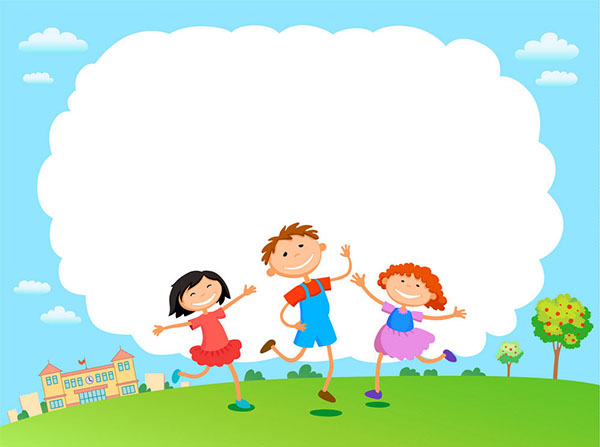 Ổn định tổ chức
Cô và trẻ hát bài hát :  “ Em mơ gặp Bác Hồ ”
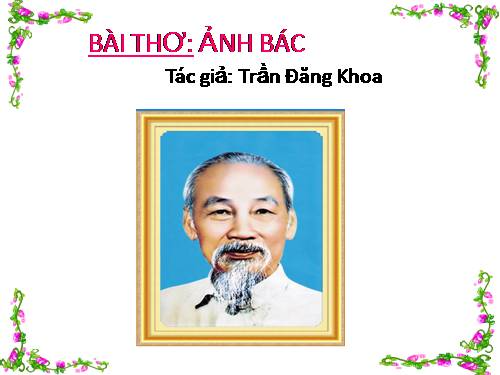 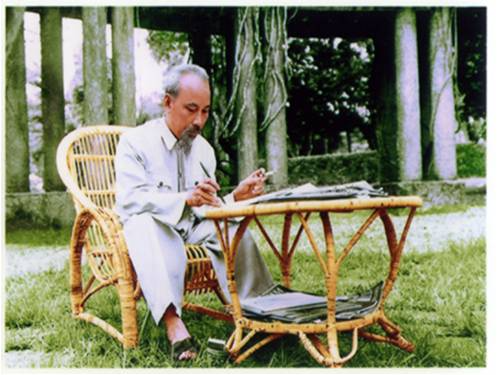 ẢNH BÁC
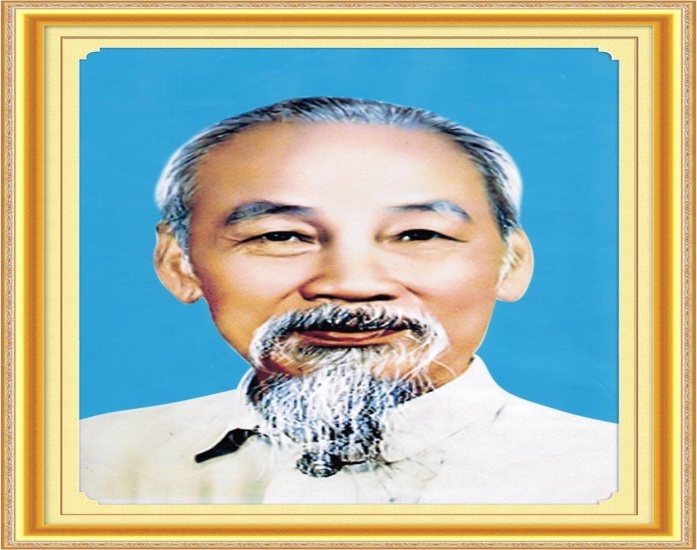 Nhà em treo ảnh Bác Hồ,
Bên trên là một lá cờ đỏ tươi.
      Ngày ngày Bác mỉm miệng cười,
Bac nhìn chúng cháu vui chơi trong nhà.
      Ngoài sân có mấy con gà,
Ngoài vườn có mấy quả na chín rồi.
      Em nghe như Bác dạy lời,
Cháu ơi đừng có chơi bời đâu xa.
     Trồng rau quét bếp đuổi gà,
Thấy tàu bay Mĩ nhớ ra hầm ngồi.
     Bác lo bao việc trên đời,
Ngày này Bác vẫn mỉm cười với em.